論理スピーチアクティビティ

ある考えに対しての賛成･反対を明確に表明し、その理由と具体例を述べる練習です。一人が聞き手として質問をし、発話を誘導しながら行います。モノローグのための基礎訓練です。

CAN-DO: 自分の意見を理由と具体例を添えて明確に伝えることができる。
活用ポイント

ゼロからスピーチを構築するのではなく、ペアワークで行うことにより、より対話的な学びができるようにする。主張、理由、具体例の順番で明確に意見を伝える基礎訓練。教科書の本文のテーマを活用すれば、生徒は教科書で学んだ語彙を使って会話ができるので、会話がより活発になります。
"It's better to live in a city than in the countryside."  

1. Do you agree or disagree with the statement?
2. Why do you think so?
3. Tell me more.
4. Do you have any other reason?
5. Tell me more.
質問者：パートナーに、順に質問をしてください。主張・理由・具体例の順で話しを誘導してください。
解答者：主張・理由・具体例の順番で、意見を相手に伝えてください。順番が崩れないように話してください。
EXAMPLE ANSWERS

1. Do you agree or disagree with the statement?
--- I agree with the statement.
2. Why do you think so?.
--- It's because the city life is more convenient than the country life. 
3. Tell me more. 
--- There are more restaurants and stores in a city, and they are conveniently located.
EXAMPLE ANSWERS

4. Do you have any other reason?
--- Yes, it's also because I like musicals and there are more theaters and shows in the city.
5. Tell me more.
--- I live in Tokyo, and there are some wonderful musical theaters in my neighborhood.
ROCK-PAPER-SCISSORS
勝った人：先に話します
負けた人：質問します
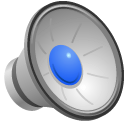 GET READY!
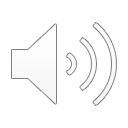 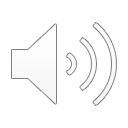 "It's better to live in a city than in the countryside."  

1. Do you agree or disagree with the statement?
2. Why do you think so?
3. Tell me more.
4. Do you have any other reason?
5. Tell me more.
45 SECONDS
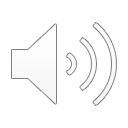 STOP
SWITCH
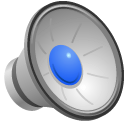 GET READY!
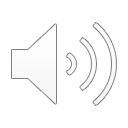 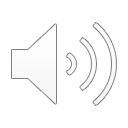 "It's better to live in a city than in the countryside."  

1. Do you agree or disagree with the statement?
2. Why do you think so?
3. Tell me more.
4. Do you have any other reason?
5. Tell me more.
45 SECONDS
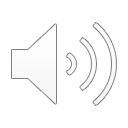 STOP
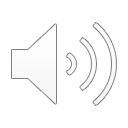 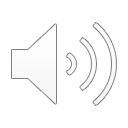 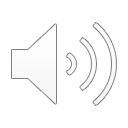 【作成フォーマット】"ある意見を書いてください"     

1. Do you agree or disagree with the statement?
2. Why do you think so?
3. Tell me more.
4. Do you have any other reason?
5. Tell me more.
45 SECONDS